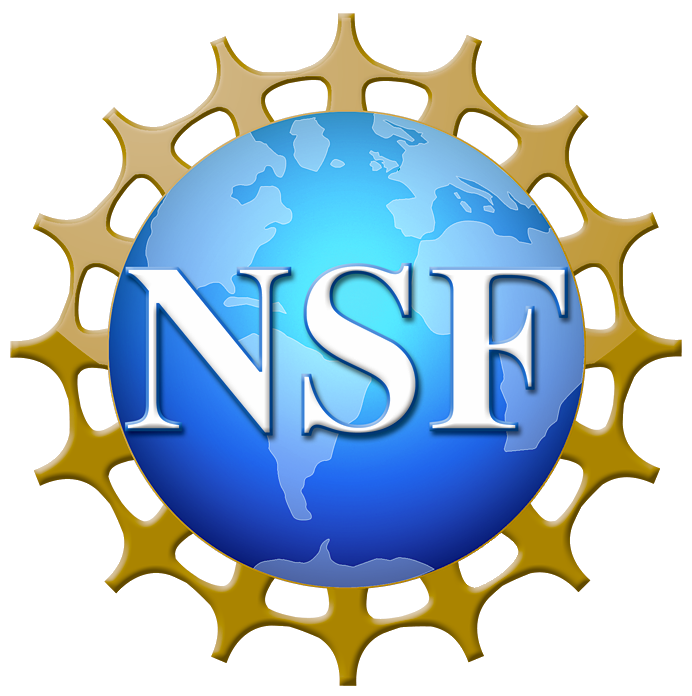 FRASIER Presentation
Lucine Bahtiarian (RBE), Cameron Canale (ME), Loan Chau (PSS), Vanderlei Cunha Jr. (RBE), Helei Duan (ME/RBE), Farhat Kohistani (ME), Kristina Walker (ECE)
1
[Speaker Notes: Lucine
(Fostering Resilient Aging with a Self-efficacy and Independence Enabling Robot)]
Meet FRASIER
Fostering
Resilient
Aging with a 
Self-efficacy and 
Independence 
Enabling 
Robot
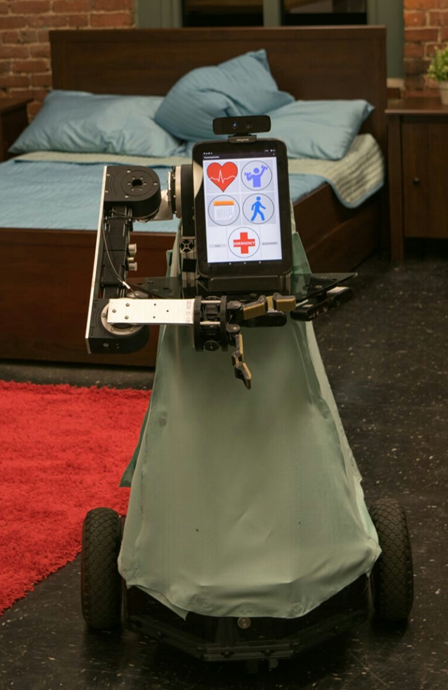 [Speaker Notes: Lucine]
FRASIER 2015
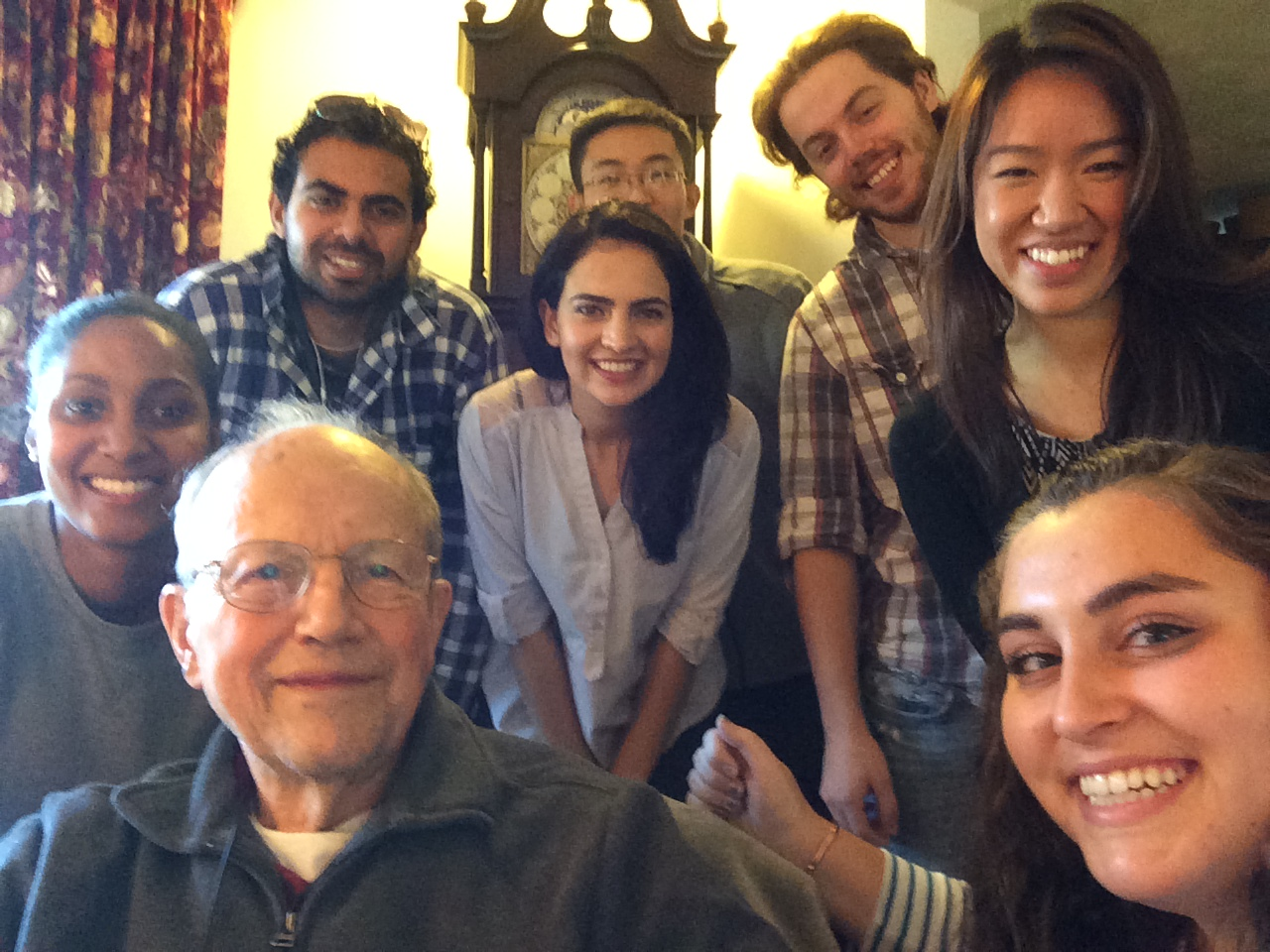 [Speaker Notes: Lucine
-Introduce Jim Archer
-Met with him to get ideas on how to help him with tasks in his daily live
-He took from experience with age related disabilities
-Mention we want to develop a robot to … define FRASIER= Fostering Resilient Aging with a Self-efficacy and Independence Enabling Robot
-therefore we wanted to gain more insight from other possible users with challenges living independently]
FRASIER Goals
Determine functions, features and aesthetics based off user studies results

Apply a systems engineering approach to design

Interact with the environment through sensors and actuators

Develop an active user interface

Evaluate user robot interaction feedback
[Speaker Notes: Farhat
determine 
design interface and evaluate
design functionalities]
User Studies
Pre-Design Studies:
Interviewed residents in assisted living facilities (Study 1)
Surveyed more general population (Study 2)
Design Stage
Robot designed based on results from interviews and surveys
Post-Design Study
Prototype evaluated by potential users (Study 3)
[Speaker Notes: LOAN]
User StudiesStudy 1 Interviews
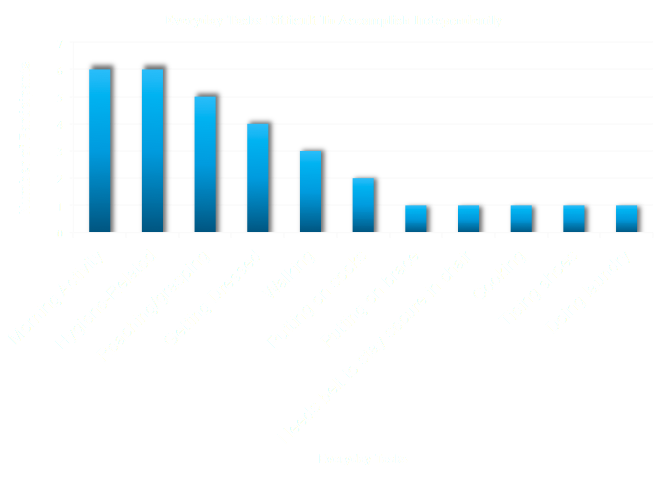 [Speaker Notes: LOAN
In order to determine possible functions and features we wanted to determine what tasks were most difficult to accomplish independently. This way, it would help us think about what kinds of features would be useful to help the user. As it can be seen from the results, morning activities such as getting in and out of bed in the morning, hygiene related tasks like using the bathroom and cleaning, reaching and grasping objects, getting dressed, and walking were the highest among the list of difficult tasks. The least common tasks that were difficult to accomplish independently included putting on socks, cooking, doing laundry, and so on. These results suggested that we include features that helps the user get in and out of bed in the morning, help with hygiene related tasks, help retrieve objects, getting dressed and so on.]
User StudiesStudy 2 Survey
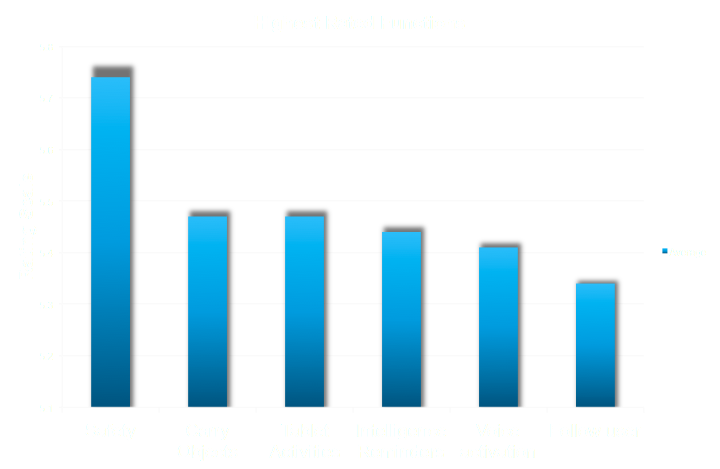 [Speaker Notes: LOAN
Even though we had an idea of what kinds of features could be incorporated into our robot from the difficult tasks results from our interviews, we wanted to solidify our data through obtaining online surveys. We wanted to recruit participants from a wider age distribution, specifically from the wpi psychology participant pool and an online database on amazon called mechanical turk. We asked participants what possible features could be integrated into our robot. As it can be seen from the graph of averages, safety features like emergency detection and safety monitoring was definitely something that should be a capability of the robot.]
Our Story Board
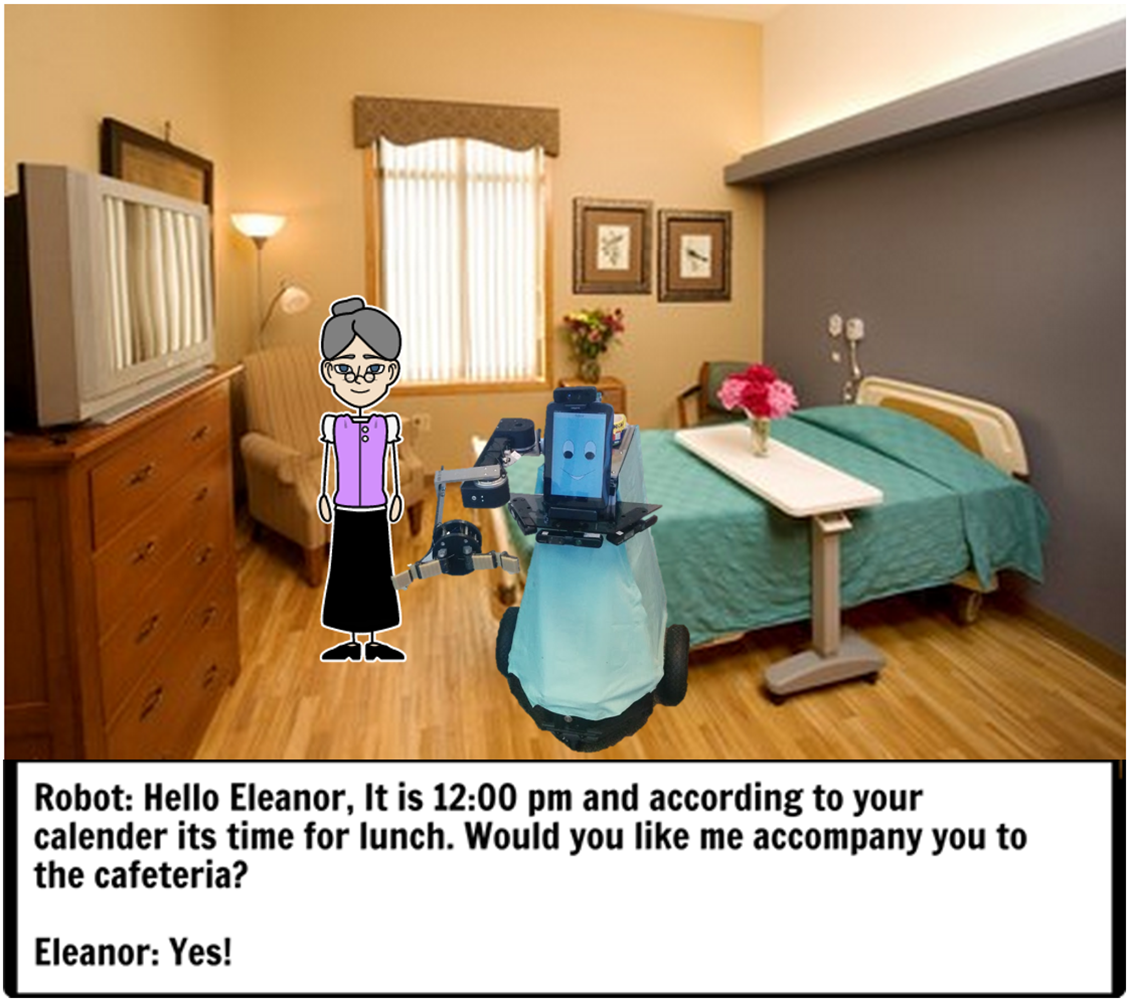 [Speaker Notes: Farhat]
Our Story Board
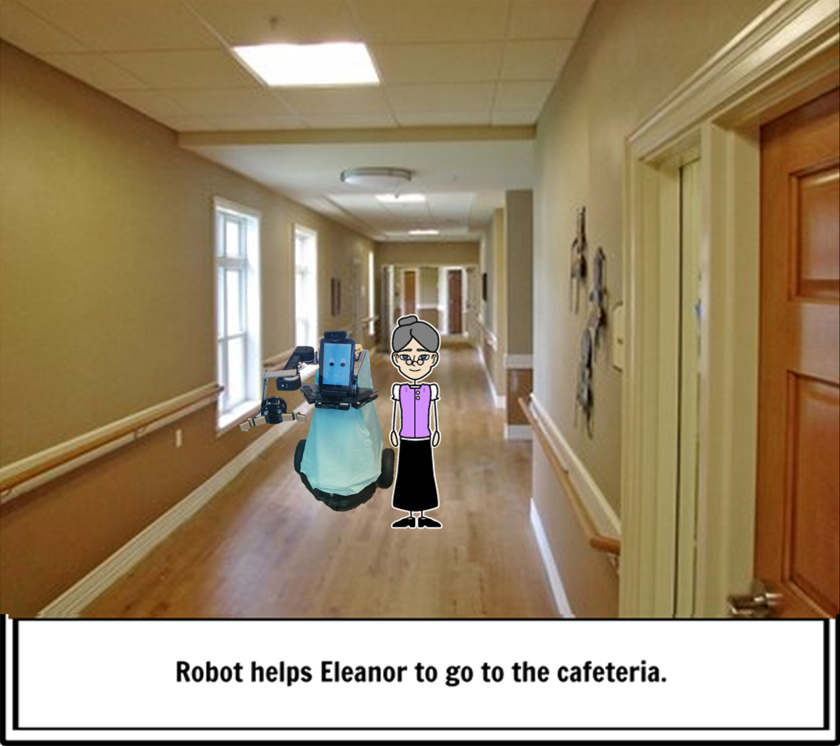 [Speaker Notes: Farhat]
Our Story Board
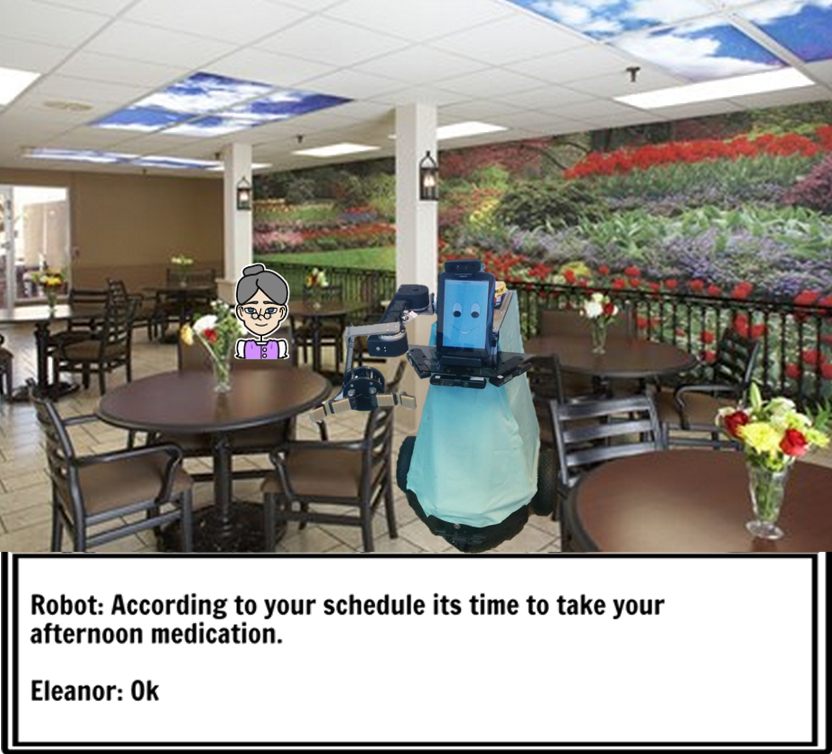 [Speaker Notes: Farhat]
Our Story Board
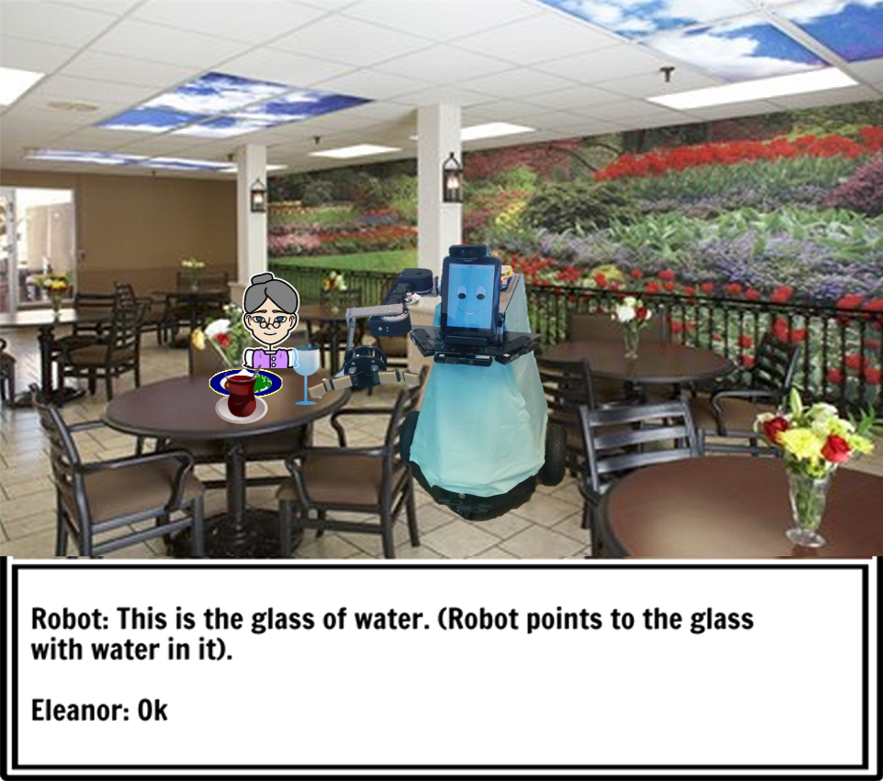 [Speaker Notes: Farhat]
From PARbot to FRASIER
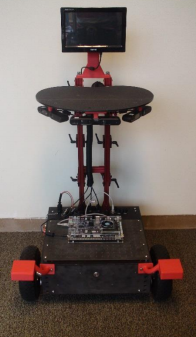 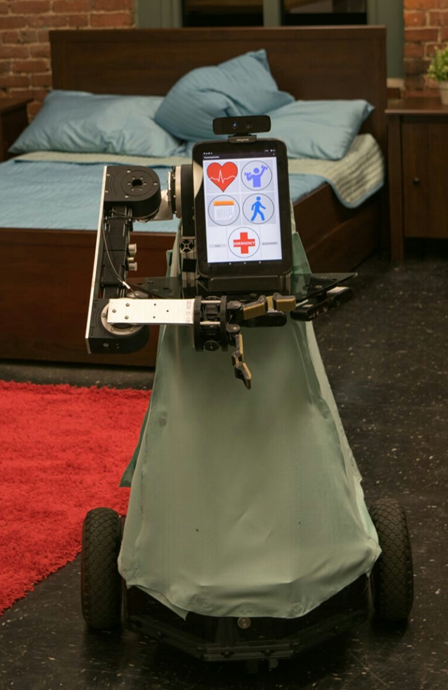 [Speaker Notes: CAM]
FRASIER Final Design
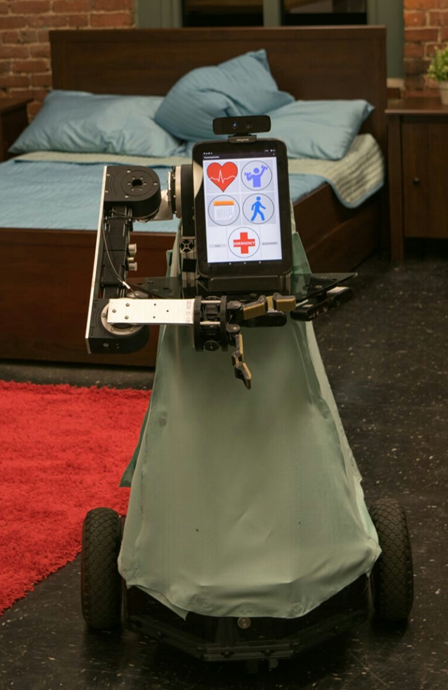 Object Detection & Recognition
Graphical User Interface
Robot Indoor Localization/Navigation
Robotic Manipulator
Modular Robot Base
[Speaker Notes: CAM]
User StudiesStudy 3 Preliminary Feedback
Majority of Participants felt comfortable and safe around the robot

Importance of functions:
Intelligence Reminders

Suggestions:
Pill dispenser

Major Concerns:
Cost
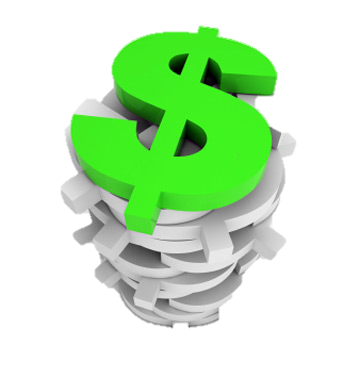 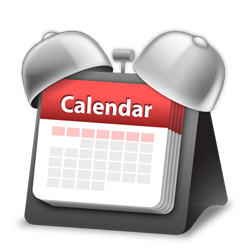 http://positivefocusproductions.com/wp-content/uploads/2012/05/calendar-reminder.png
http://blogs-images.forbes.com/steveodland/files/2012/02/37e32-costs-stack-up.jpg
[Speaker Notes: LOAN]
How FRASIER Sees the World - Navigation
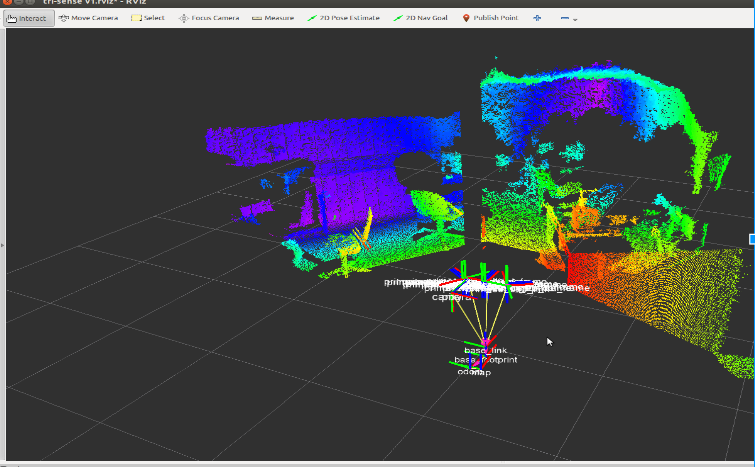 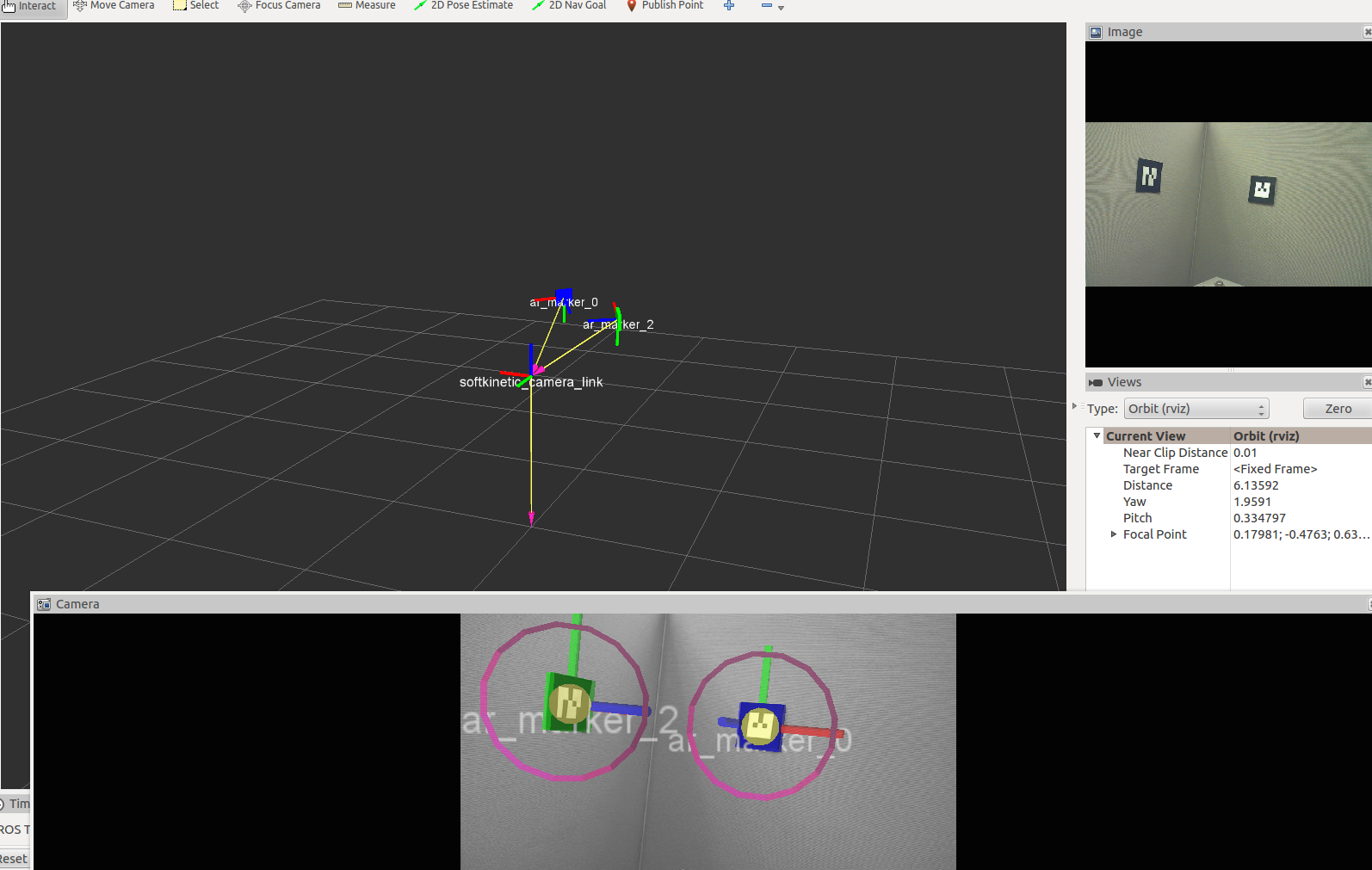 [Speaker Notes: J

Put a picture the room
picture of room through frasier’s eyes
New picture will be added]
How FRASIER Sees the World
[Speaker Notes: J]
How FRASIER Sees the World
TABLETOP MODEL
FITTING 2.5D
SENSOR POSE
PLANE
SEGMENTATION
DESIRED OBJECTS
EXTRACTION
DEPTH
OBTAIN OBJECT
COORDINATES
[Speaker Notes: Kristina]
How FRASIER Sees the World
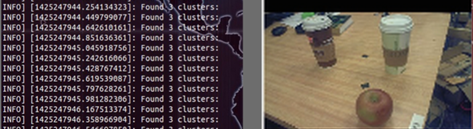 Detecting the number of objects
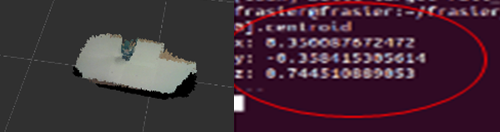 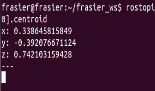 Recognizing the location of the object
[Speaker Notes: Kristina]
How You Talk to FRASIER
Functionalities:
Heartrate Monitor
Physical Therapy
Calendar Events
Follow
Leisure Activities
Solitaire
Skype
Emergency
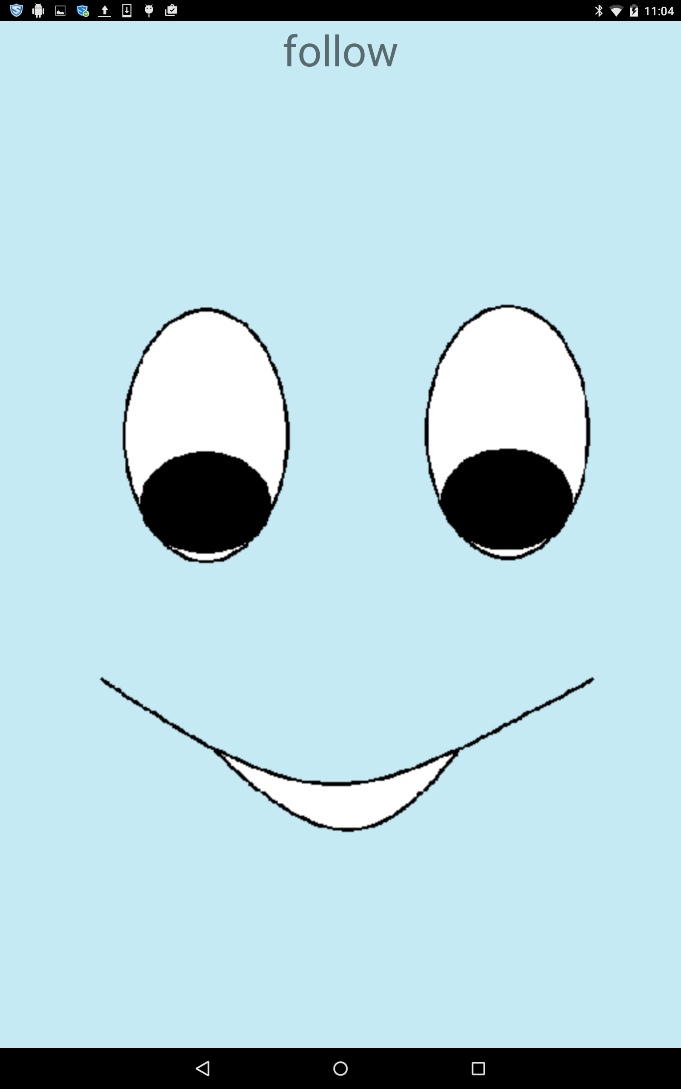 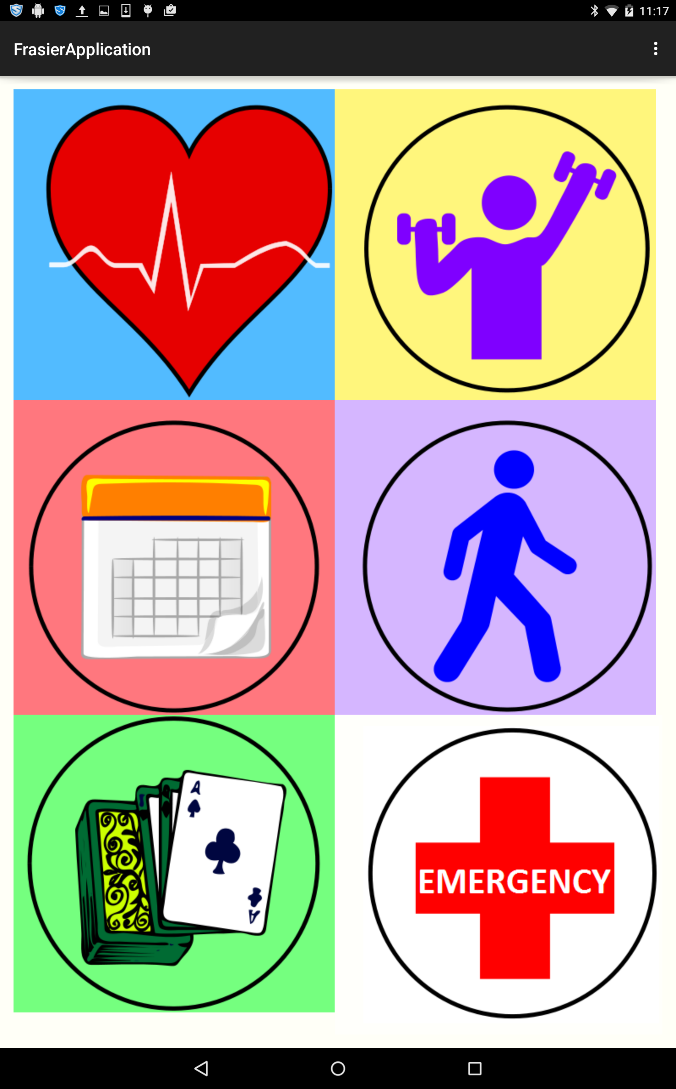 [Speaker Notes: LUCINE
this can be personalized based on each user's needs—emphasize (Padir’s comments)]
How FRASIER Interacts with the World
Manipulator Control:

igus Robolink D joint
Worm drive gearbox
Serial communication over USB
Video Speed 2x
[Speaker Notes: Dave

Script:
3 Degrees of Freedom (DOF) 
each joint by igus Robolink D steppers motors
Each joint has worm gearbox to prevent back-driven, giving the manipulator ability to hold an object at specific position. 
Aluminum joint connection between each joint
The video shows the manipulator is moving by Joint control.
Because this is part of FRASIER, the manipulator keeps listening to the main system by subscribing to the messages from users. 
Once messages received, the programming node will send signals through motor drivers to each joint to a position.]
Additional Features
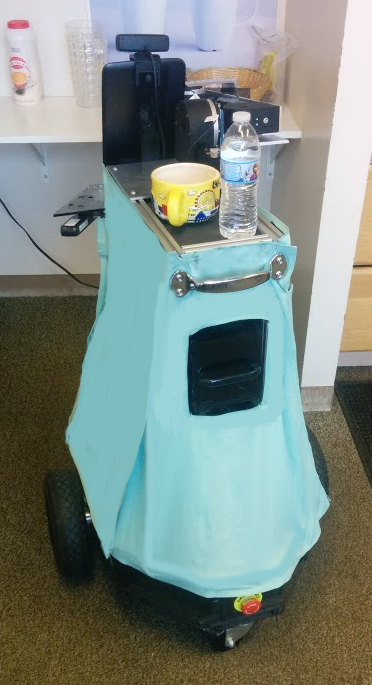 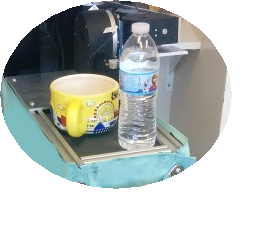 TRAY
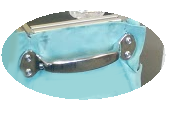 HANDLE
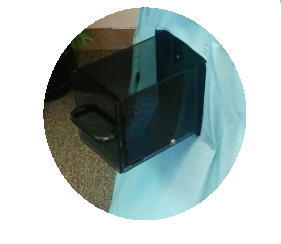 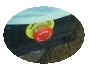 EMERGENCY BUTTON
STORAGE
DRAWER
[Speaker Notes: Farhat
talk bout different options of color (Padir’s Comment)]
Recommendations
OVERALL
Add additional degrees of freedom to the arm
Integrate Home sensors into robot
Modify outer design
Further robot control through GUI

USER-STUDY
Perceptions of technology
Interview more participants living independently at home
Obtain more user-robot interaction feedback
[Speaker Notes: Kristina]
Conclusion
Robot designed from User Studies
Object Detection & Recognition
User Friendly Application
Joint Control of the Manipulator
Narrow Passage Navigation
ARTags for localization
Cost effective
[Speaker Notes: Kristina]
The FRASIER Team Acknowledges
Taskin Padir
Jeanine Skorinko
Fred Looft
Robert Boisse
Robert Brown
Joe St. Germain
Tracey Coetzee
Velin Dimitrov
Dimitry Sinyukov
Russell Toris
Nandan Banerjee
Nicholas Otero 
Rohit Bansal
Members of the PARbot team
User Study Participants
The National Science Foundation
[Speaker Notes: Kristina]
Questions & Comments
[Speaker Notes: Kristina

Put Overall Video in this slide]